Kynning á valgreinum skólaárið 2022-2023
Ath: Framboð getur breyst ef lágmarksfjöldi þátttakenda næst ekki.
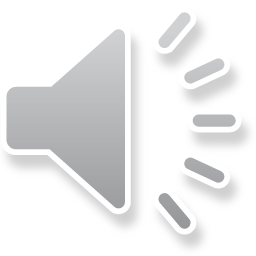 Skólaskylda
Nemendur í 8. - 10 . bekk eiga að hafa 37 kennslustundir á viku.
Kjarnagreinarnar eru 31 stund.
Valgreinar eru 6 stundir í viku.
3 daga vikunnar eru tvöfaldir tímar í síðustu tímum stundatöflu.
9/3/2022
Valgreinar 2022-2023
2
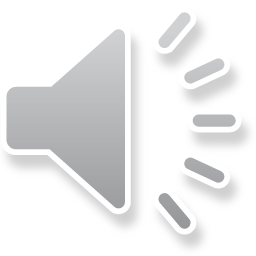 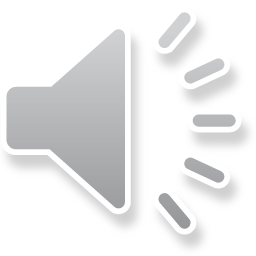 9/3/2022
Valgreinar 2022-2023
3
Fyrirkomulag
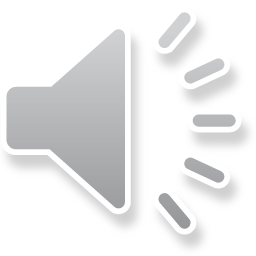 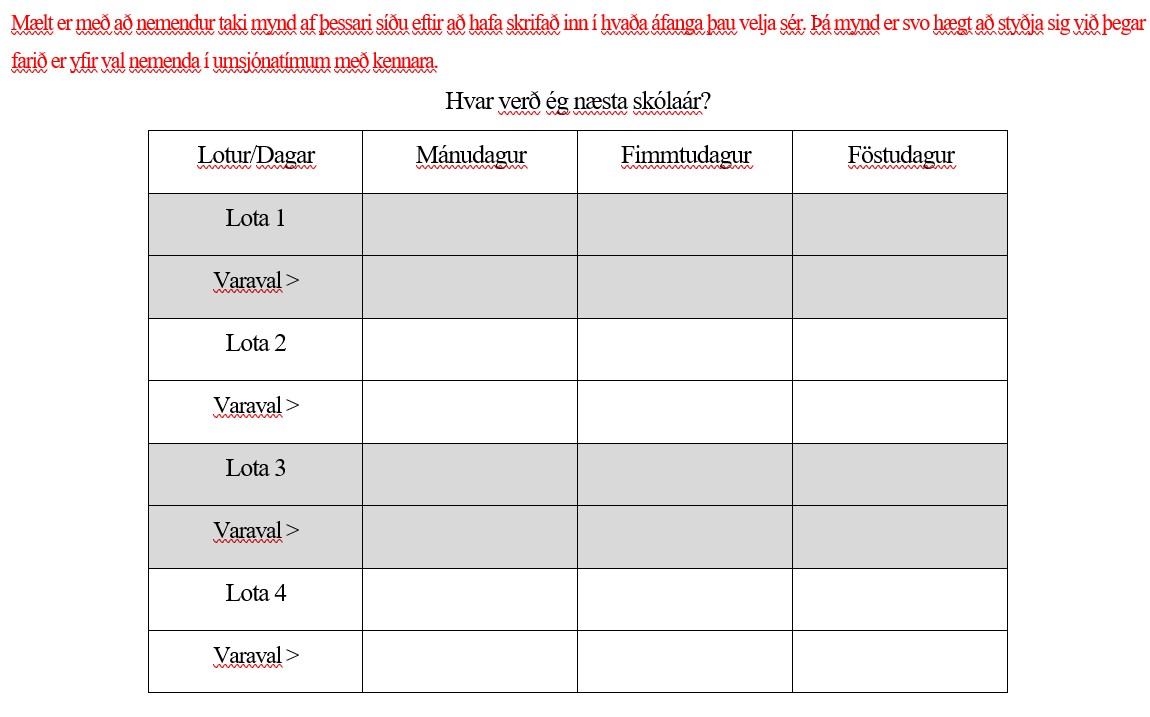 Hver nemandi á að velja sér valgrein fyrir hvern dag í hverri lotu
3 dagar x 4 lotur = 12 í heildina.
Í meðfylgjandi “valgreina bækling” er hver valgrein er merkt með lotu fjölda. 
Mikilvægt er að velja einnig varaval.
9/3/20XX
Presentation Title
4
Hvernig vel ég?
https://forms.office.com/r/f9QusRE4rN
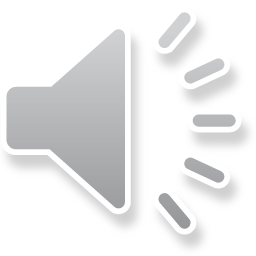 9/3/20XX
Presentation Title
5
Valgreinar í boði
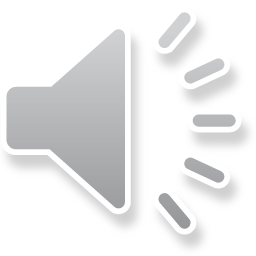 Presentation Title
9/3/20XX
6
Valfög kennd allt skólaárið (4 lotur)
9/3/2022
Valgreinar 2022-2023
7
Valfög kennd eina önn (2 lotur)
9/3/2022
Valgreinar 2022-2023
8
Valfög í eina lotu
9/3/2022
Valgreinar 2022-2023
9
Valfög kennd í FS (metið sem 4 lotur)
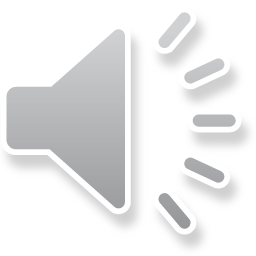 Athygli er vakin á því að valfög kennd við FS eru þyngri en þau sem kennd eru á grunnskólastigi.
Nemendur eru því varaðir við auknu vinnuálagi og kröfum í þessum valgreinum.
Einnig eru nemendur í 10.bekk í forgangi í þessar greinar þar sem nemendur í 9.bekk fá tækifæri til að sækja áfangann aftur að ári.
9/3/2022
Valgreinar 2022-2023
10
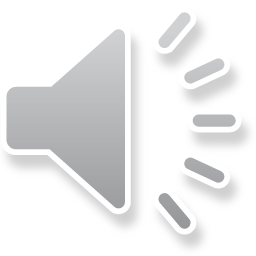 Hafið valbæklinginn við höndina þegar valgreinar eru valdar.Takk fyrir